Самостоятельная работа
«Васюткино озеро»
I вариант

1. Назовите жанр произведения «Васюткино озеро»
II вариант

1. Назовите род литературы произведения «Васюткино озеро»
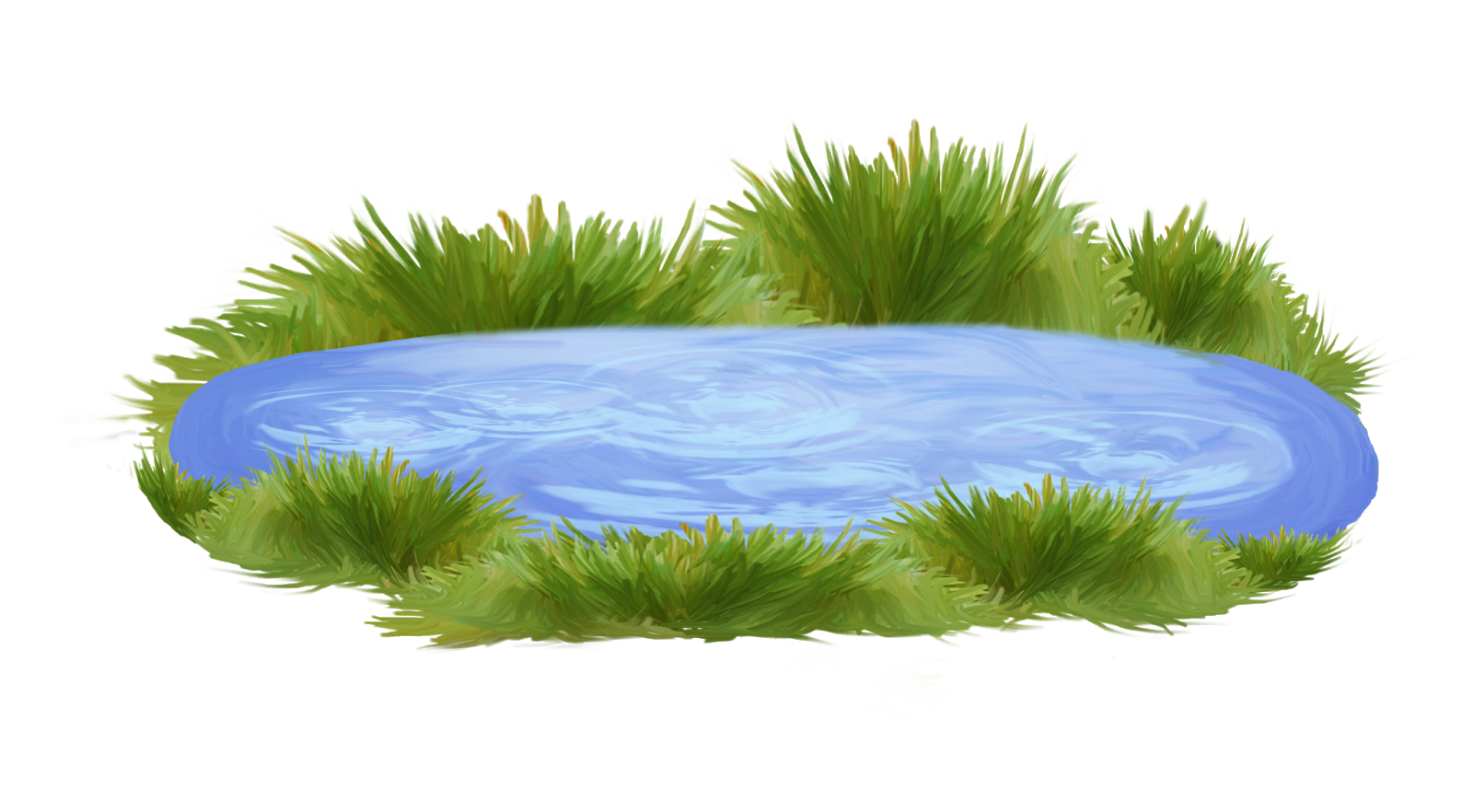 I вариант

	2. Чем занималась бригада отца Васютки?
II вариант

2. Почему Васютка часто был в лесу?
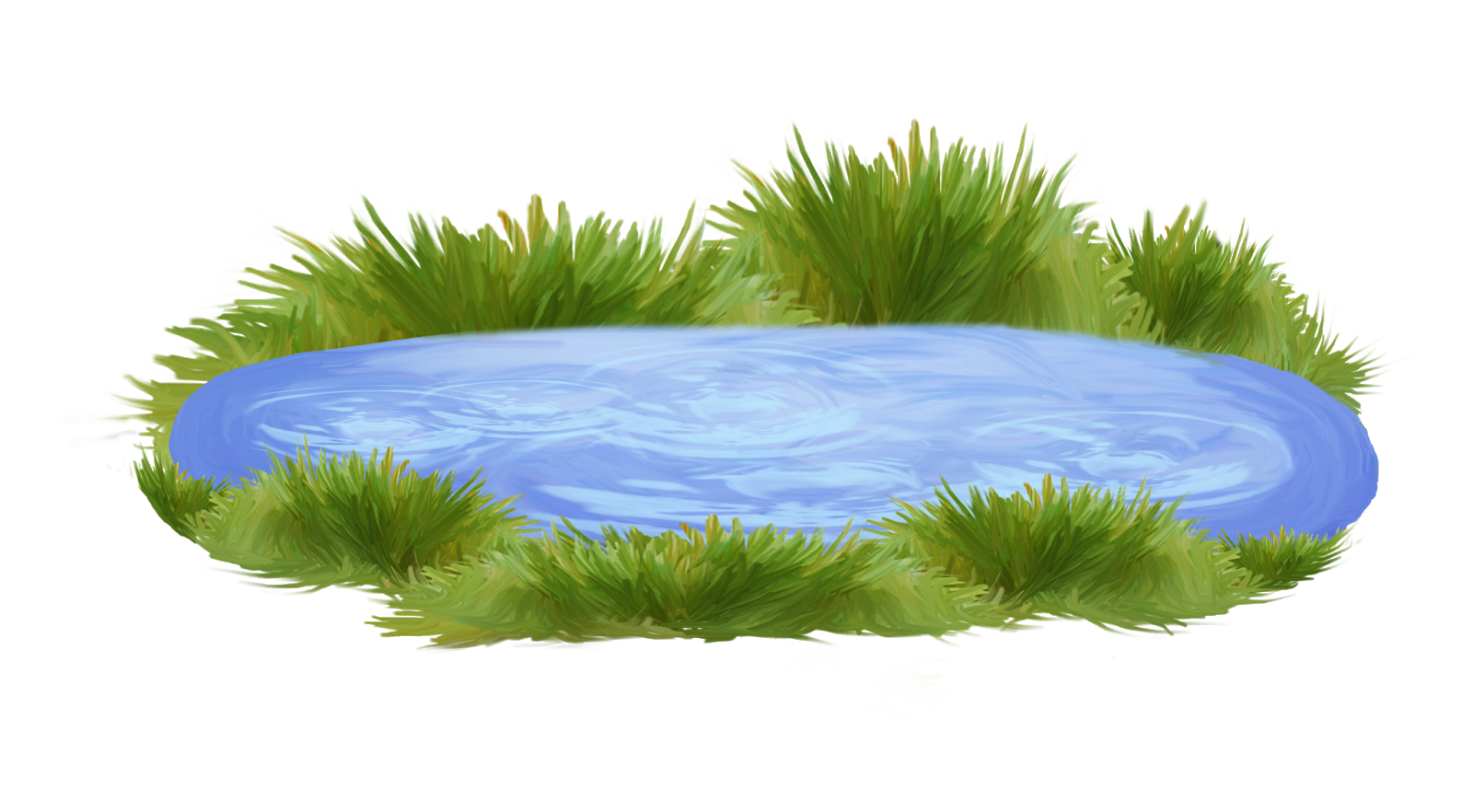 I вариант

	3. Какая птица «увела» Васютку в тайгу? Как это случилось?
II вариант

3. Что начал делать мальчик, когда понял, что потерял зарубки на деревьях и не может найти дорогу назад?
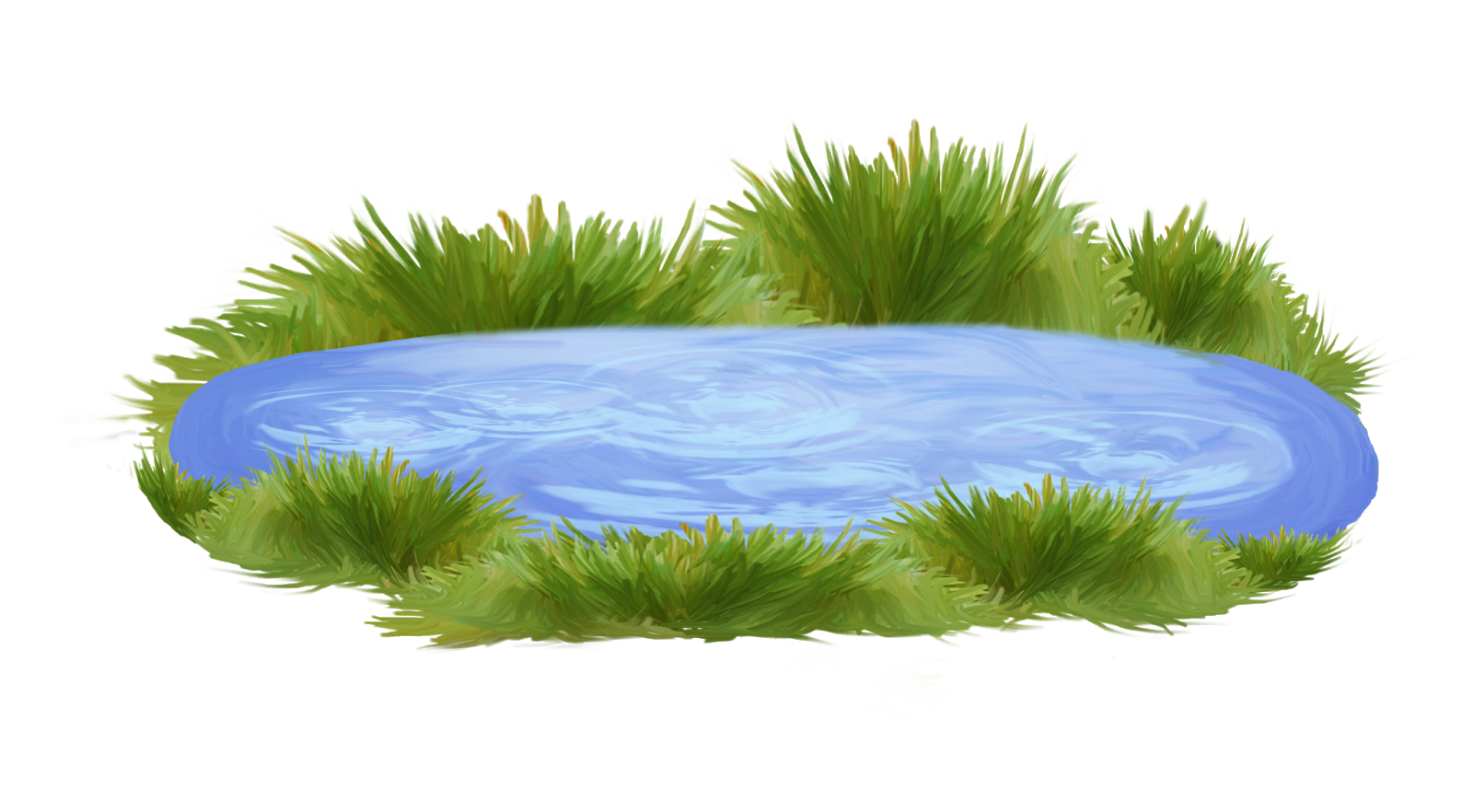 I вариант

4. Что сделал мальчик сразу же, как проснулся после первой ночи?
II вариант

4. Где ночевал Васютка? Что так сильно испугало его ночью?
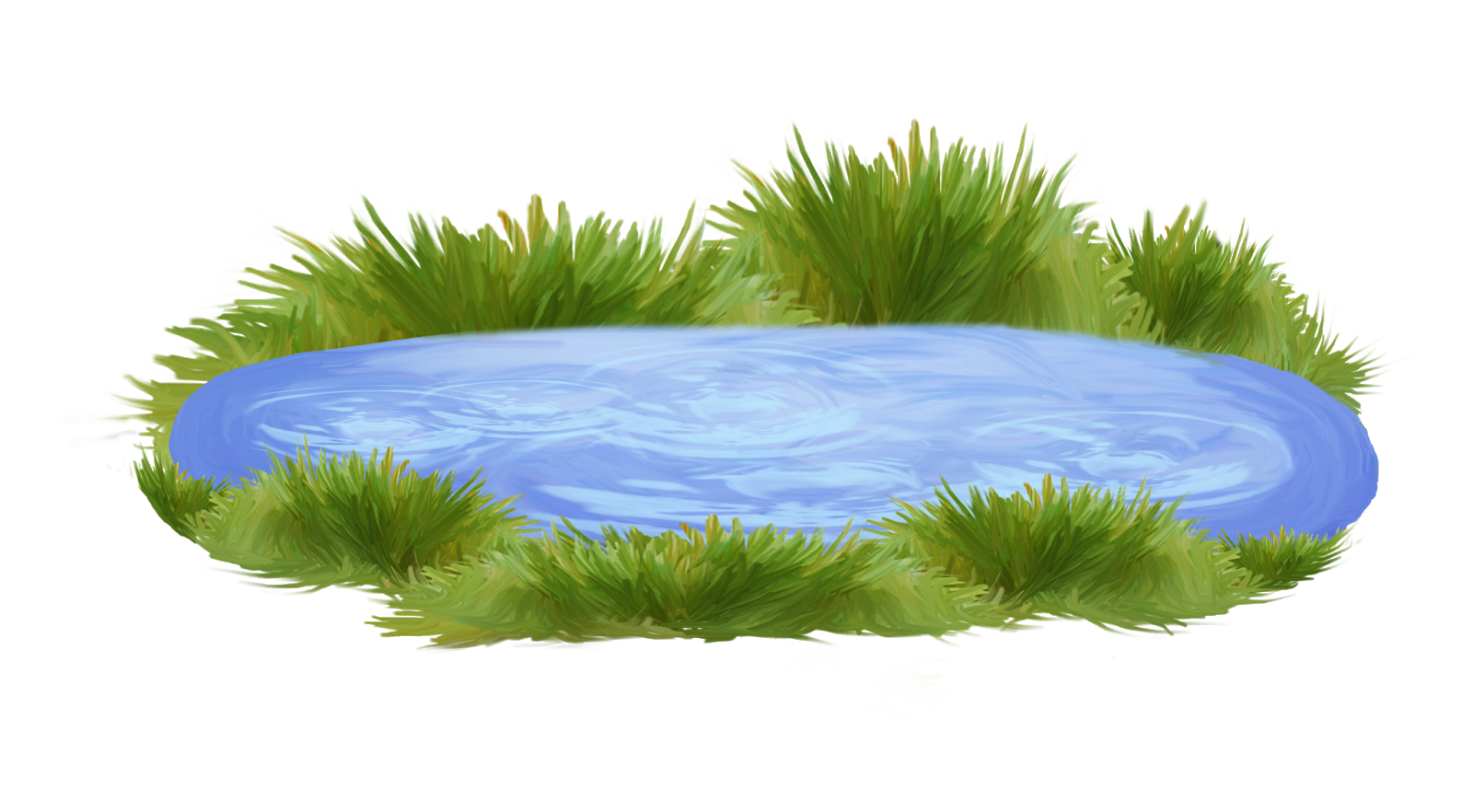 I вариант

	5. Что удивило в водоёме Васютку?
II вариант

5. По каким приметам Васютка понял, что подходит к водоёму?
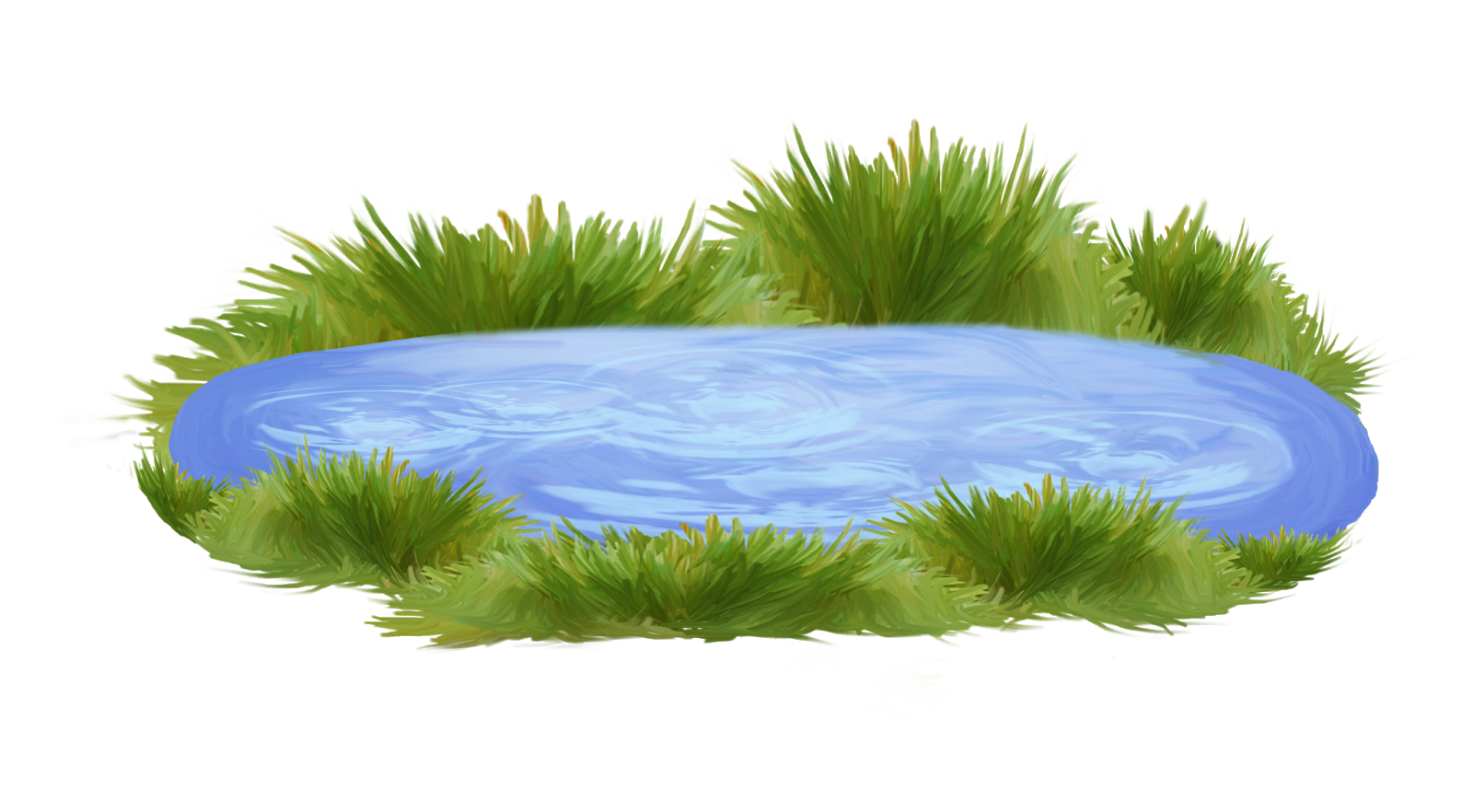 I вариант

	6. Почему обрадовался Васютка , увидев утром подбитую им утку?
II вариант

6. Что сделал мальчик, найдя водоём? Что это был за водоём?
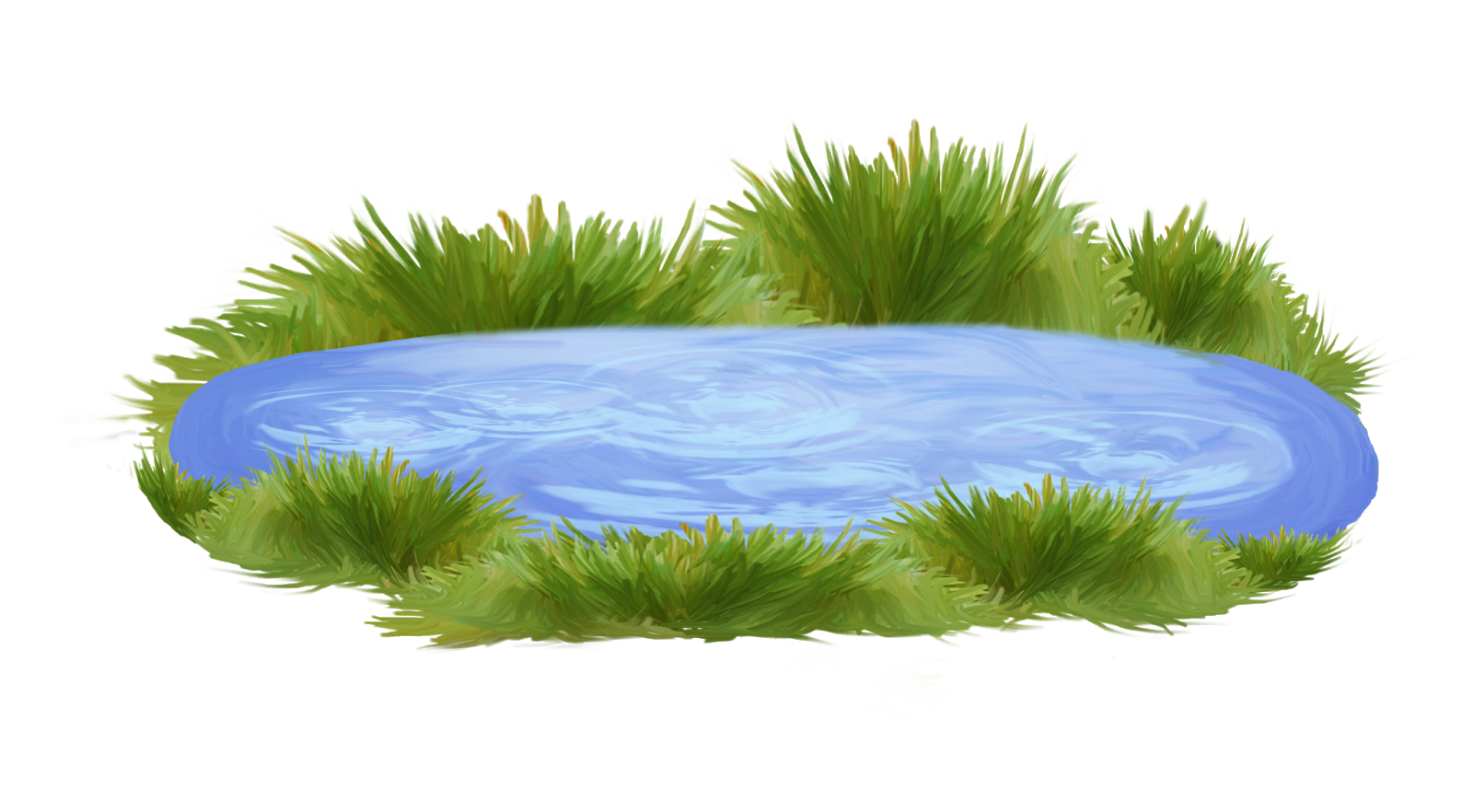 I вариант

	6. Что услышал мальчик, когда проснулся после дождя?
II вариант

6. О чём пожалел Васютка, вспомнив школу?
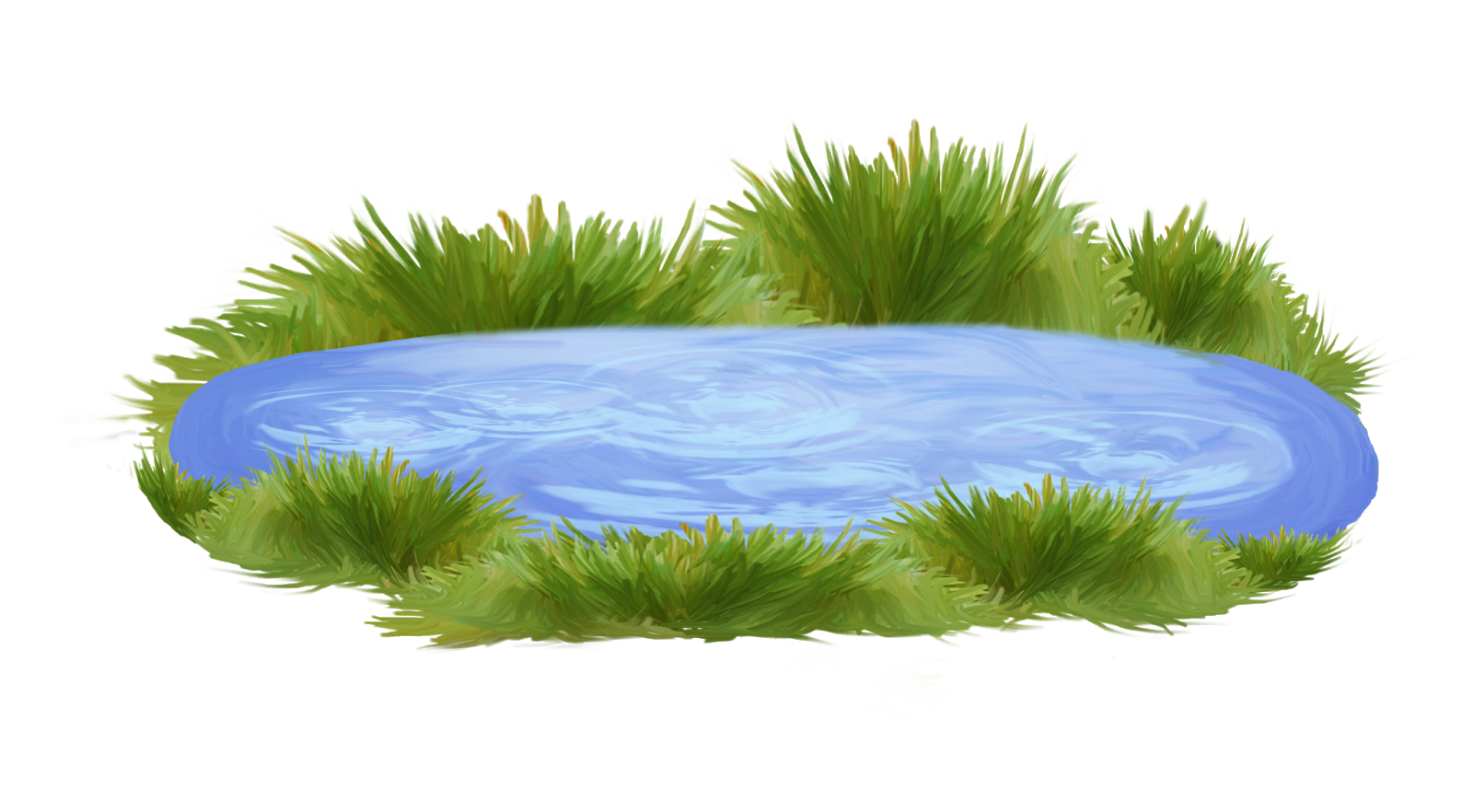 I вариант

	7. Почему капитан парохода не взял Васютку на борт?
II вариант

7. Кто нашёл мальчика и отвёз его к родным?
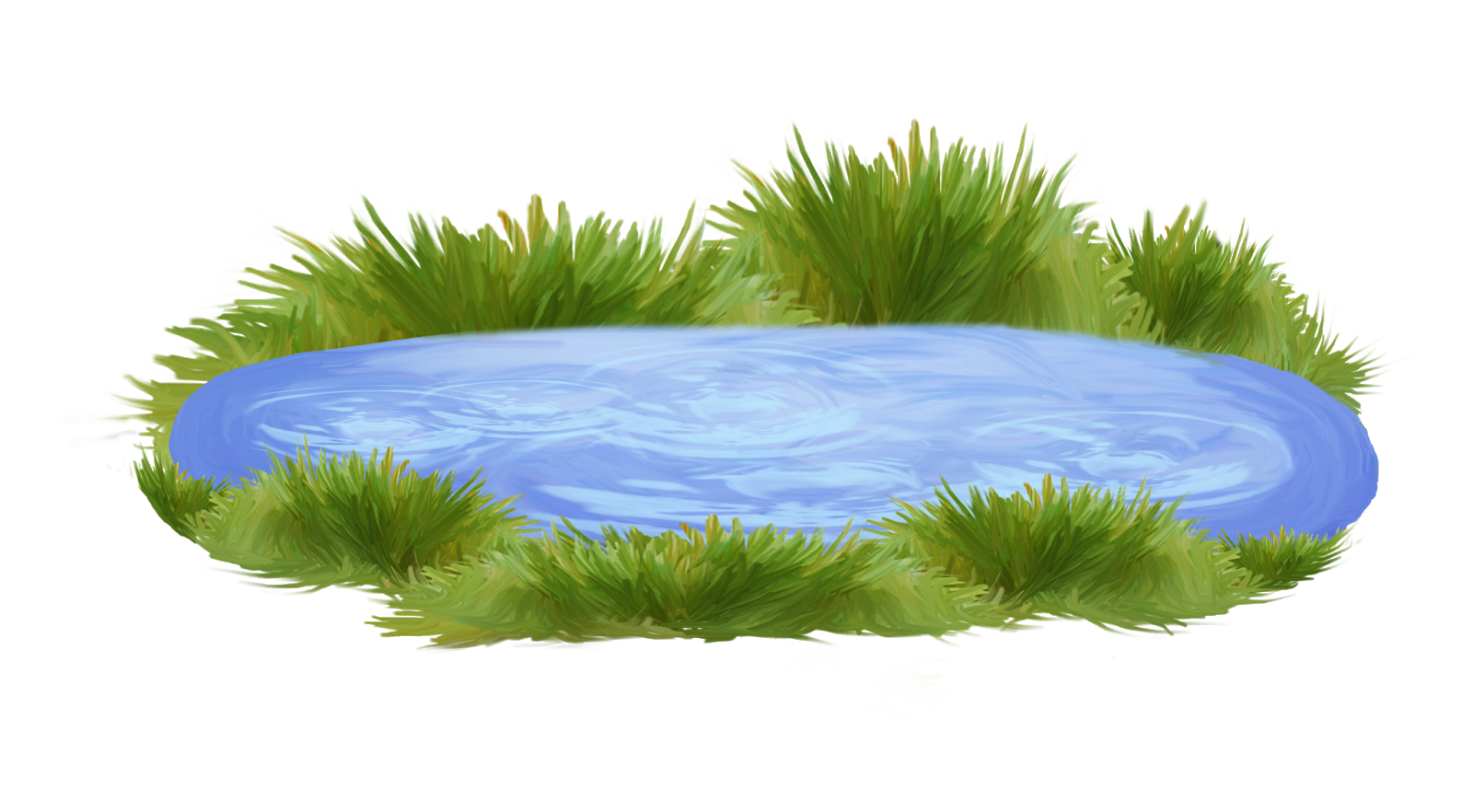 I вариант

	8. Чем Васютка привлёк внимание матросов теплохода?
II вариант

	8. Сколько дней родители искали Васютку?
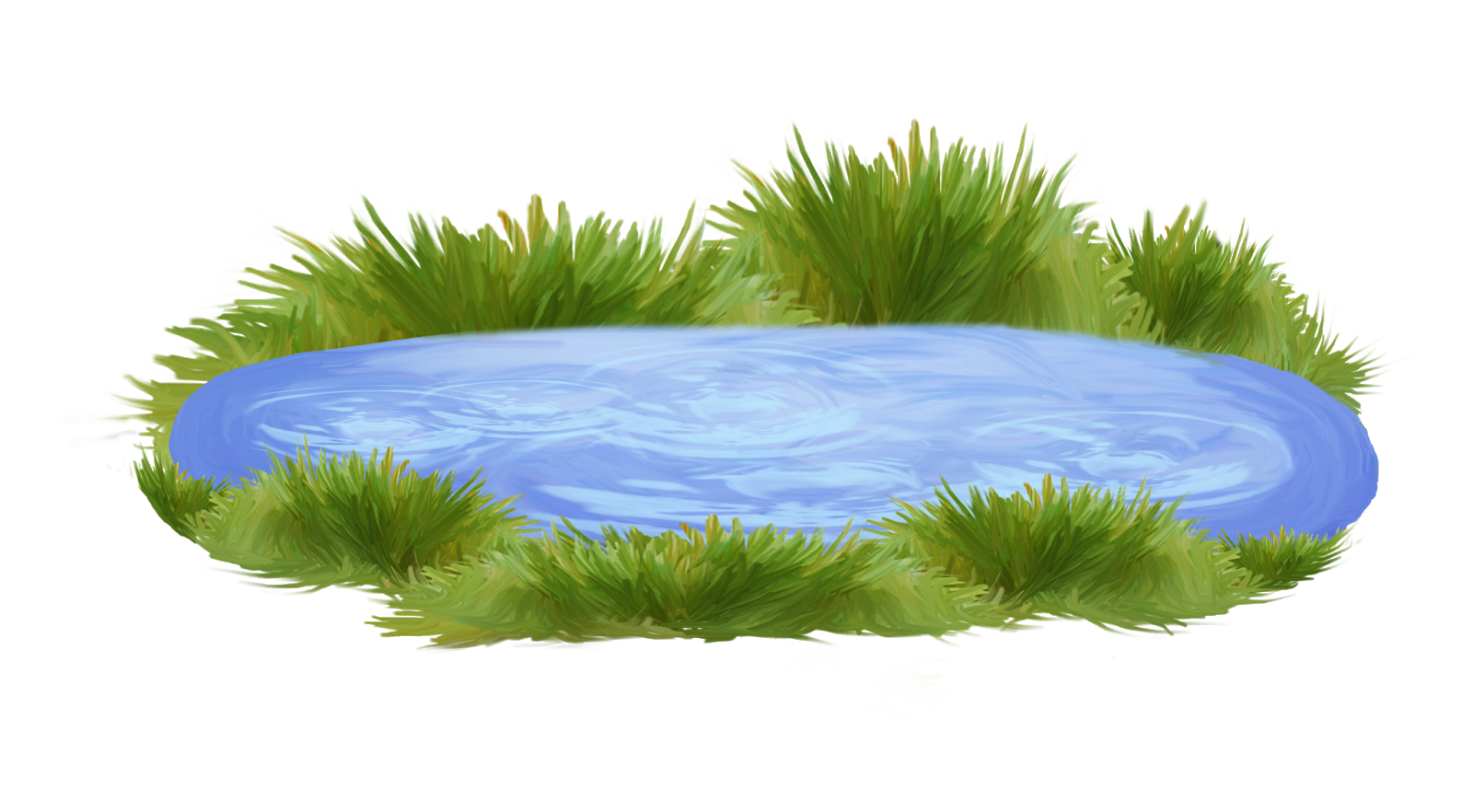 I вариант

	 9. Что делали родные Васютки?
II вариант

9. Что произошло с Васюткой дома?
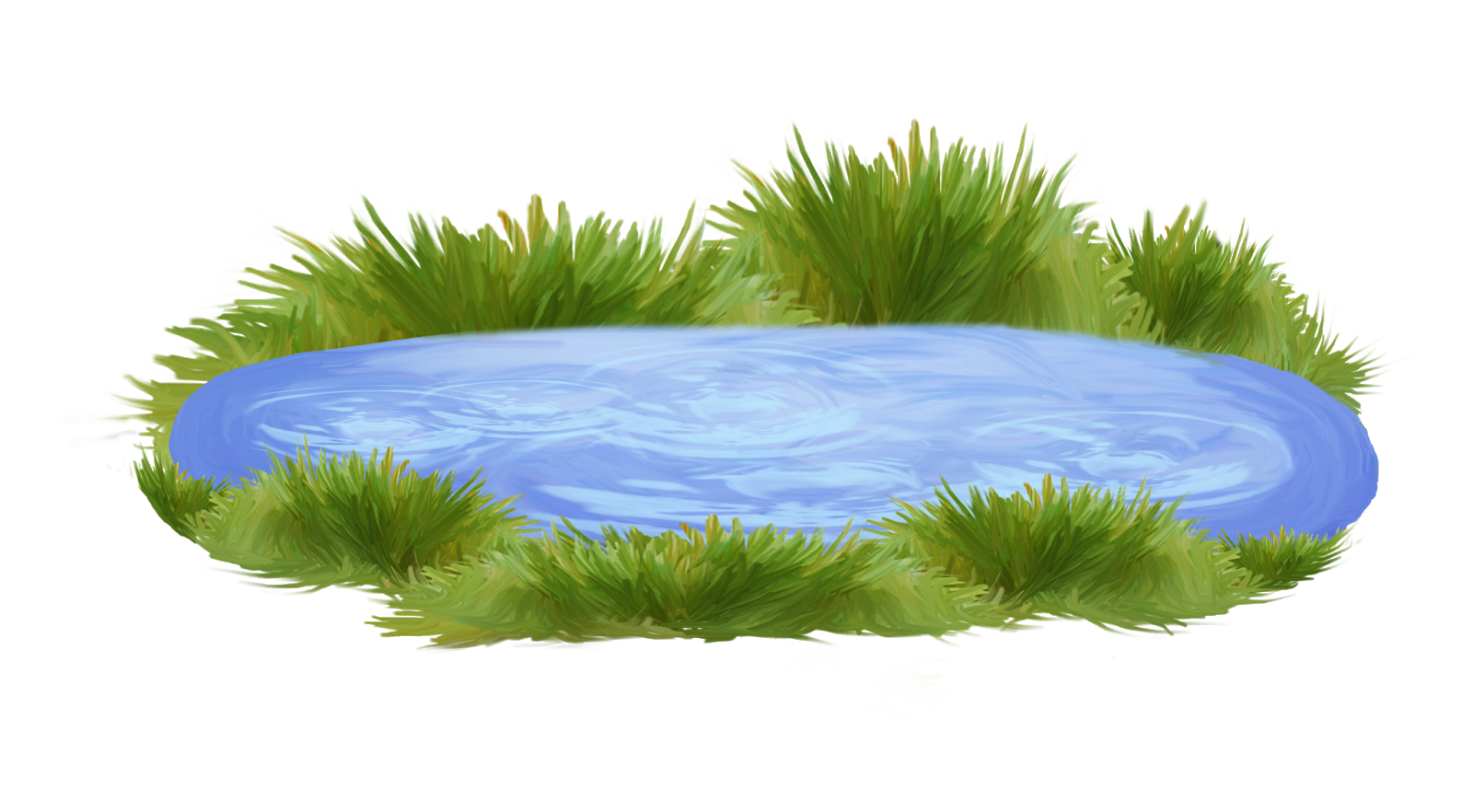 Общие вопросы(2-3 предложения)
10. Почему водоём назвали Васюткиным?
11. Благодаря чему Васютке удалось спастись в лесу?